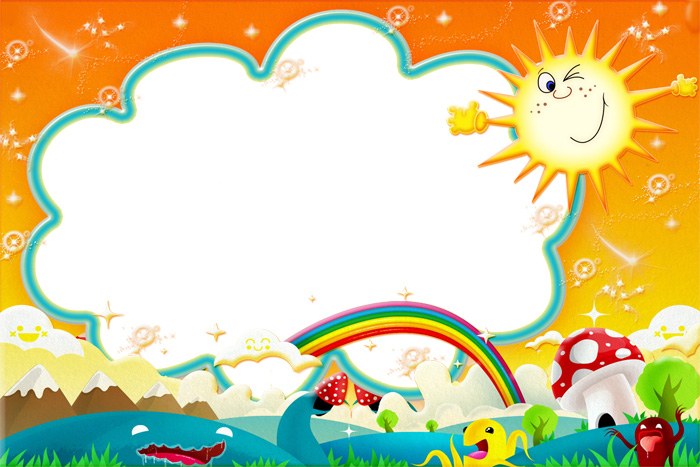 Детско-родительский      
 творческий проект
        «Всё хотим мы повидать, 
обо всём хотим узнать,
 и, конечно, поиграть»
           МКДОУ№1 Старшая группа «Звукоград»
Воспитатели: Т.О.Игнатьева
                               Н.П.Яковлева
Учитель-логопед: Л.А.Родионова
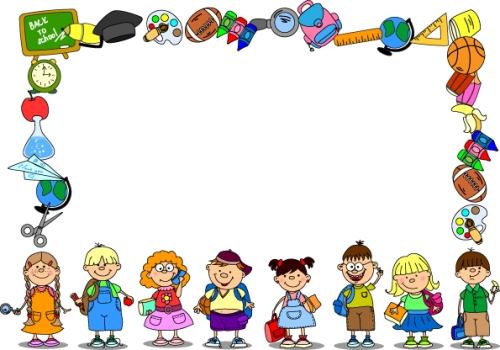 Паспорт проекта:
Тип проекта: творческий, краткосрочный
     Срок реализации проекта: январь-февраль
Участники проекта : дети, родители и педагоги.
Проект межпредметный : 
интеграция образовательных областей: «речевое развитие»,    познавательное развитие», 
«социально-коммуникативное развитие», «худ. – эстетическое развитие», 
«физическое развитие»
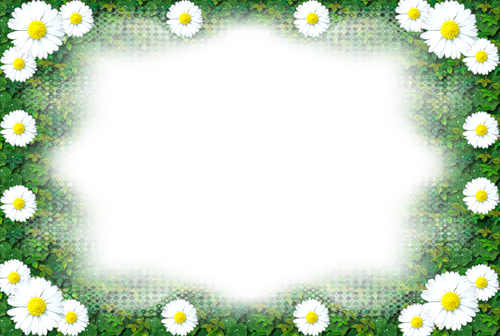 :
Обоснование проблемы
Организация сюжетно-ролевой игры старших дошкольников включает в себя два фактора : играющий взрослый и среда. В активизации сюжетосложения большое место отводится играм с мелкими игрушками.  Для того, чтобы данный вид игры получил своё развитие в МКДОУ №1 в группах должны быть созданы игровые модули(макеты)
Проблема:
Недостаточное наполнение  макетами игровой среды групп МКДОУ №1
Предполагаемые результаты проекта :
пополнение  развивающей предметно-пространственной игровой среды и создание оптимальных условий для обучения игровым действиям и развития у детей и родителей творческой активности, 
сформированный познавательный интерес детей и их родителей, приобретение       умения 
совместно развёртывать новые игровые сюжеты 
на любую тему,   развитие у воспитанников таких качеств как уверенность в себе, дружелюбие, активность, умение отображать в играх знания об окружающей действительности, развитие диалогической речи.
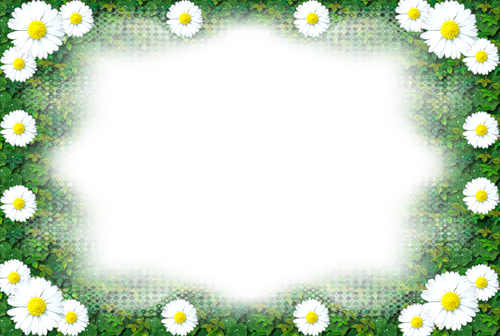 Подготовительный этап
Цель: создание условий для мотивационной и 
технологической готовности к совместной творческой 
деятельности всех участников проекта: 
подготовка информационного
пространства (консультации для родителей,
папки-передвижки, иллюстрации)
    сбор дидактического  и наглядного материала 
по теме проекта,
     разработка стратегии реализации проекта 
и совместное обсуждение её с родителями.
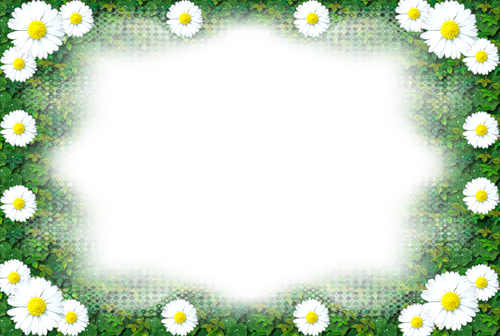 Основной этап
Задачи:  
    Коррекционно – образовательные:
Активизировать интерес к изготовлению макетов, к игре с макетами.
                Учить разворачивать сюжетно-ролевую 
игру с использованием макетов. Учить игровым способам в процессе совместной игры со взрослыми.                
Закреплять с детьми правила ведения диалога.
Учить, совместно с родителями, детей  
планированию
                деятельности, определении средств и  способов
реализации проекта.
Коррекционно-развивающие:
Способствовать развитию свободного общения 
со взрослыми,  сверстниками в ходе реализации 
проекта.
 Развивать умение решать проблемные ситуации, задачи 
и задания в процессе чтения, анализа,  инсценировки прочитанных текстов, стихов, рассматривание
иллюстраций, книг в процессе подготовки к игровой деятельности 
                  Развитие наглядно-действенного мышления,                 создание  условий для поиска новых 
способов решения 
практических задач.
Развитие сенсомоторных функций.
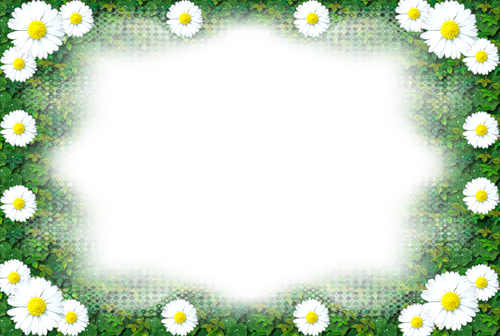 Коррекционно – воспитательные: 
       
Воспитывать любовь и бережное
 отношение к природе и окружающему миру.
Воспитывать доброжелательность, 
умение считаться с интересами и
мнениями товарищей  в предстоящей 
деятельности.      
Способствовать повышению творческой 
     активности родителей при  изготовлении
поделок, атрибутов  и макетов.
План проекта
Изготовление макетов в домашних условиях. Макет «Космос» - семья Антона Жукова  и семья Вани и Ильи Фокиных.
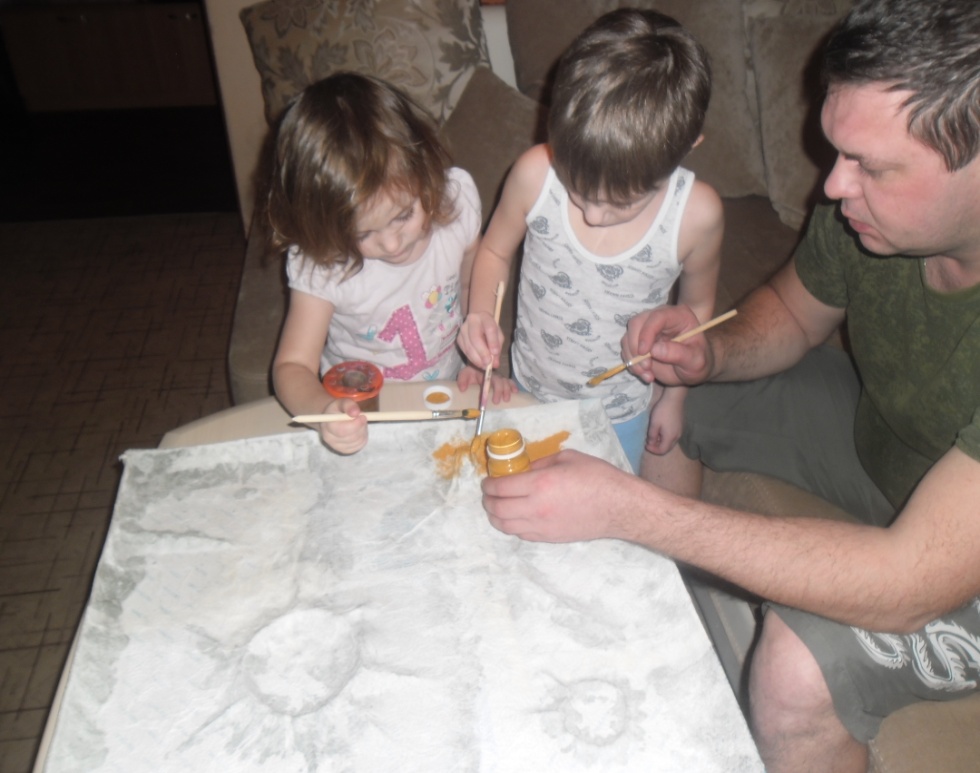 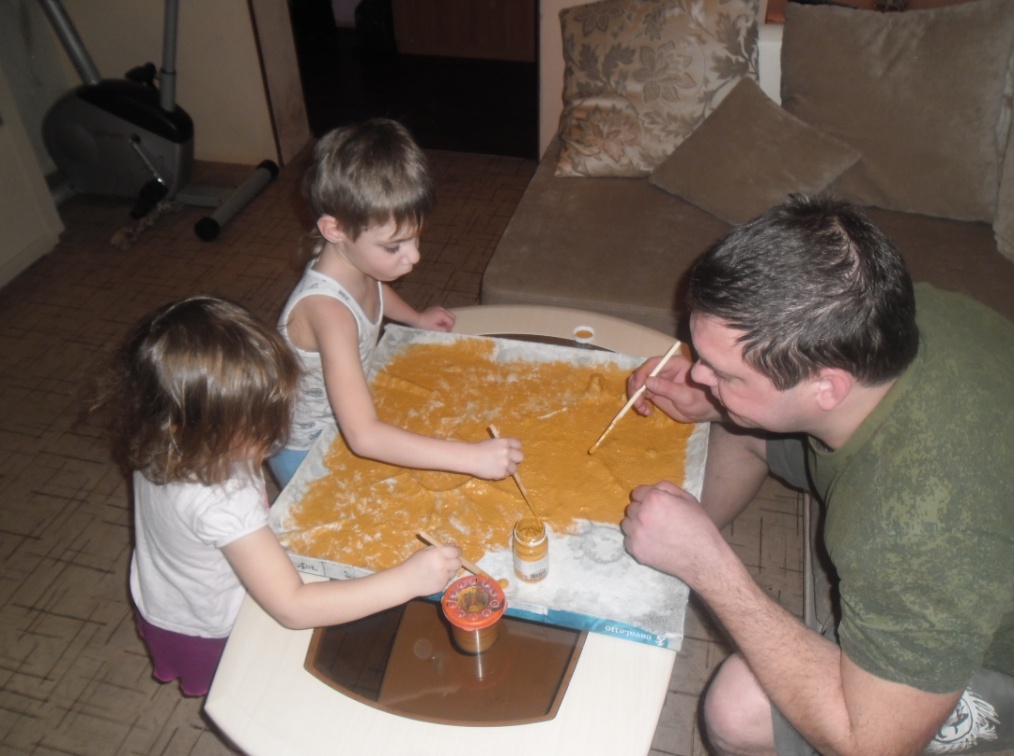 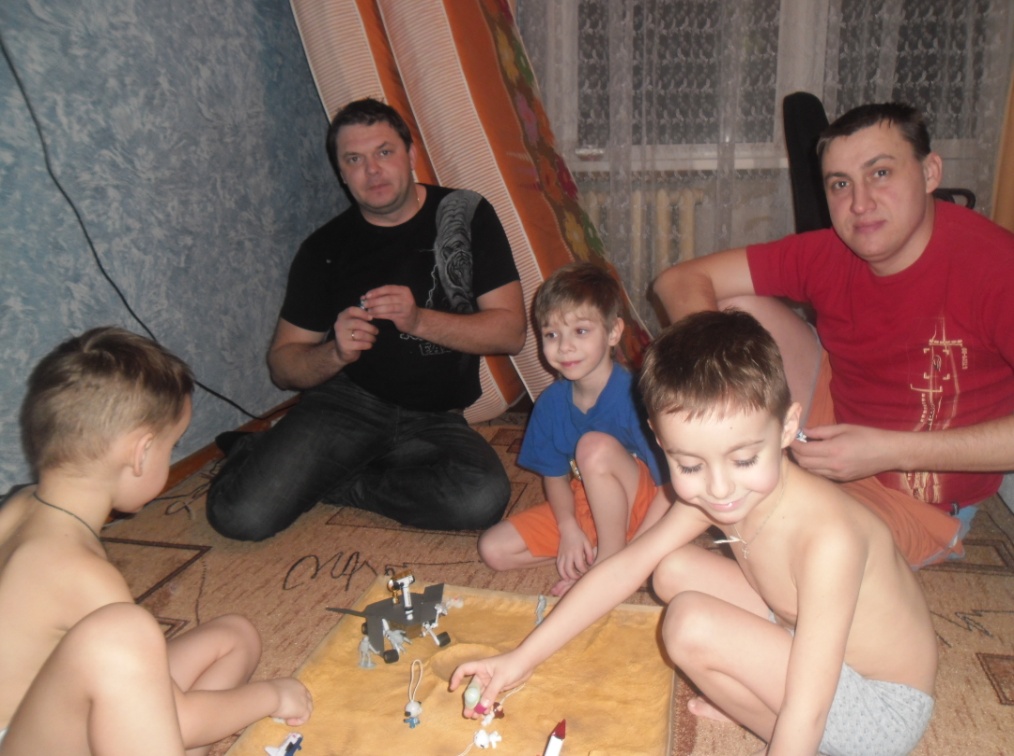 Макет «Пустыня».  Семья Ромы Бельчикова.
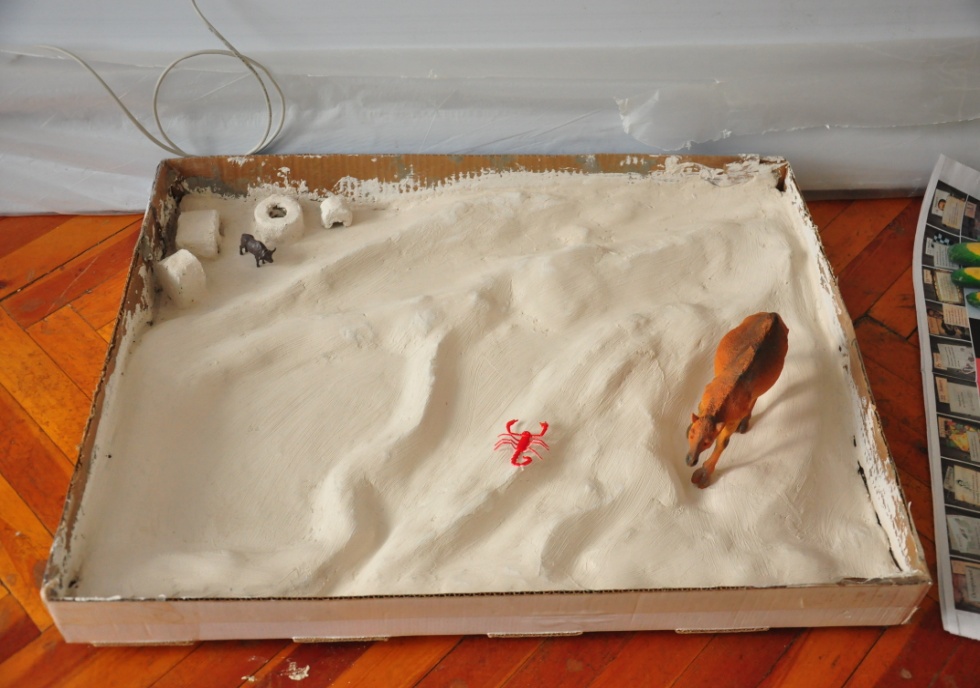 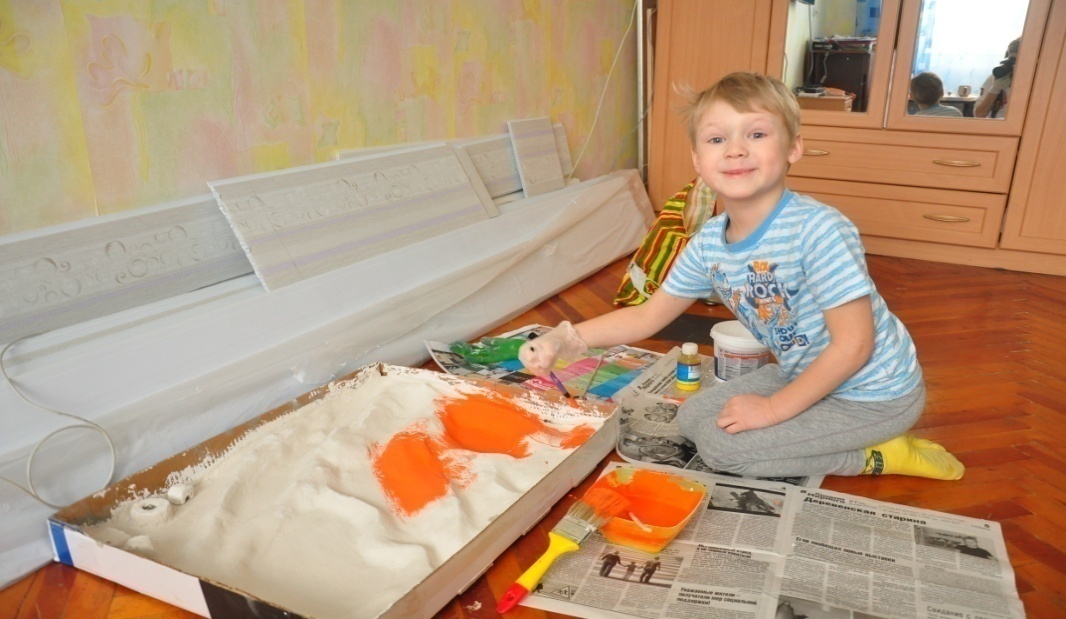 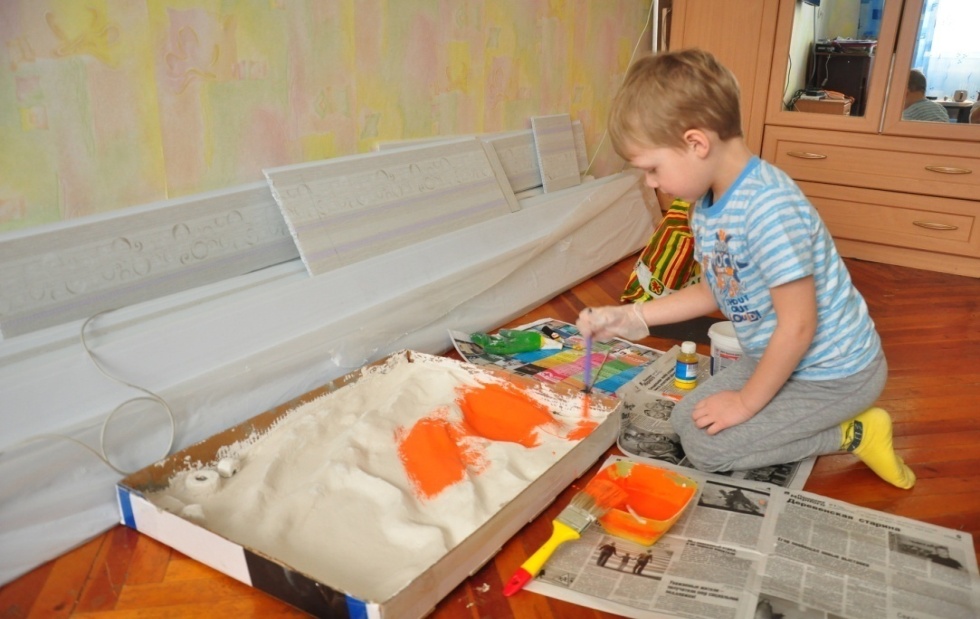 Макет «Дом». Семьи Насти Рябовой, Ани Дума, Марьяны Сабреевой и Насти Клочевой.
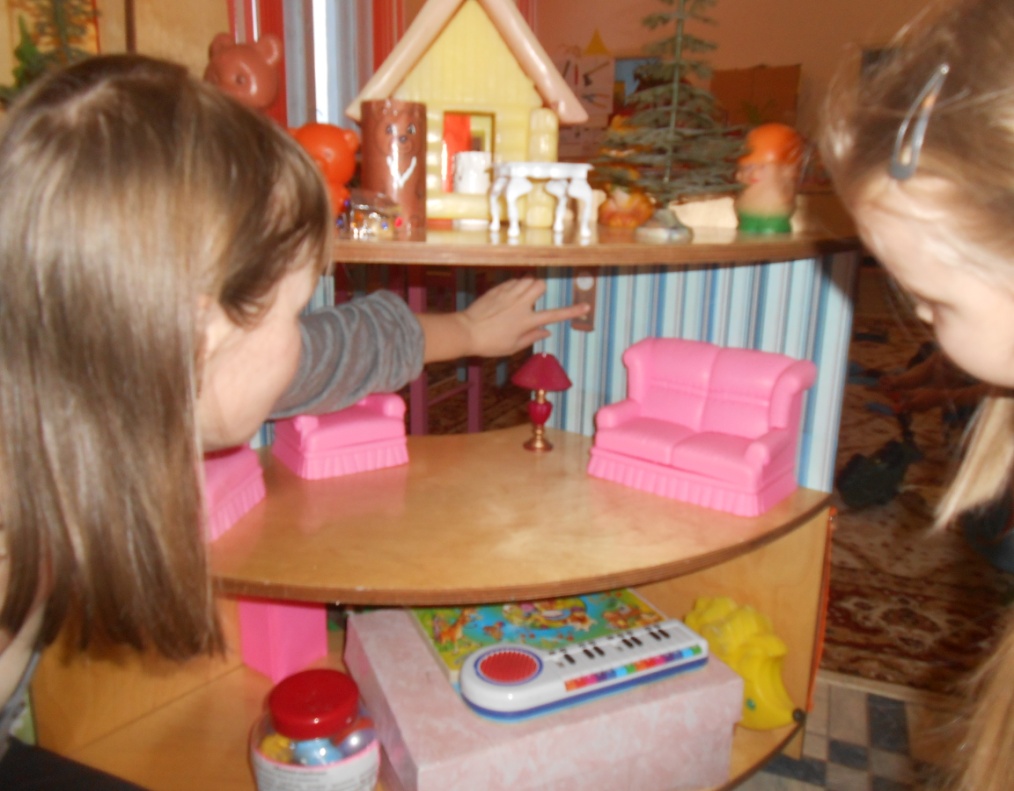 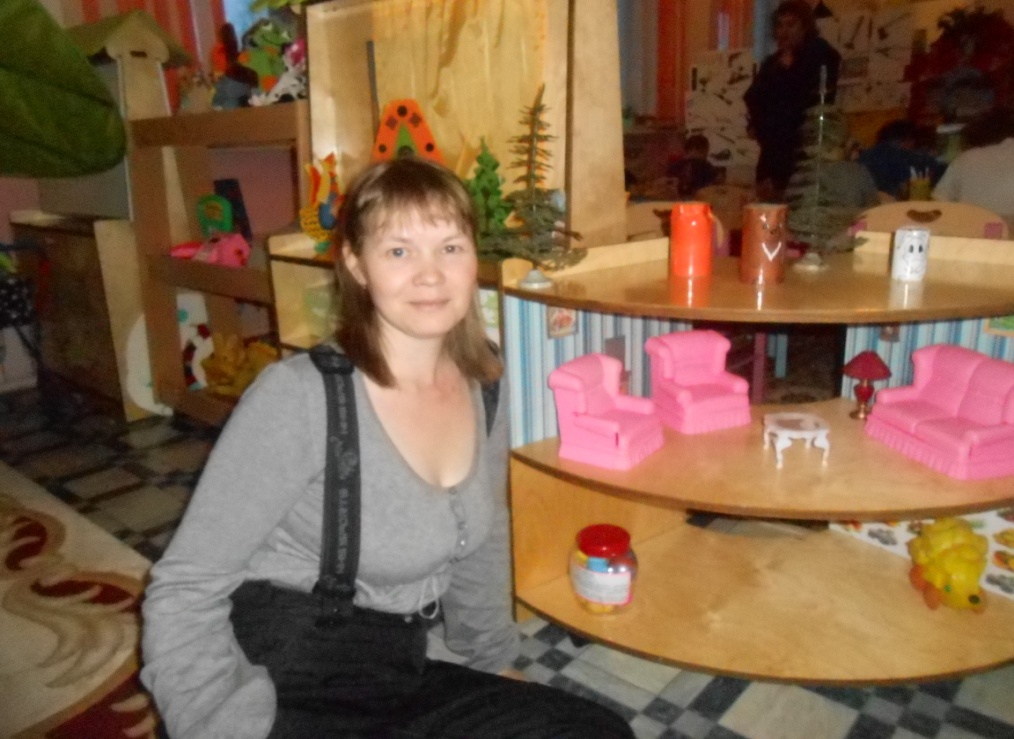 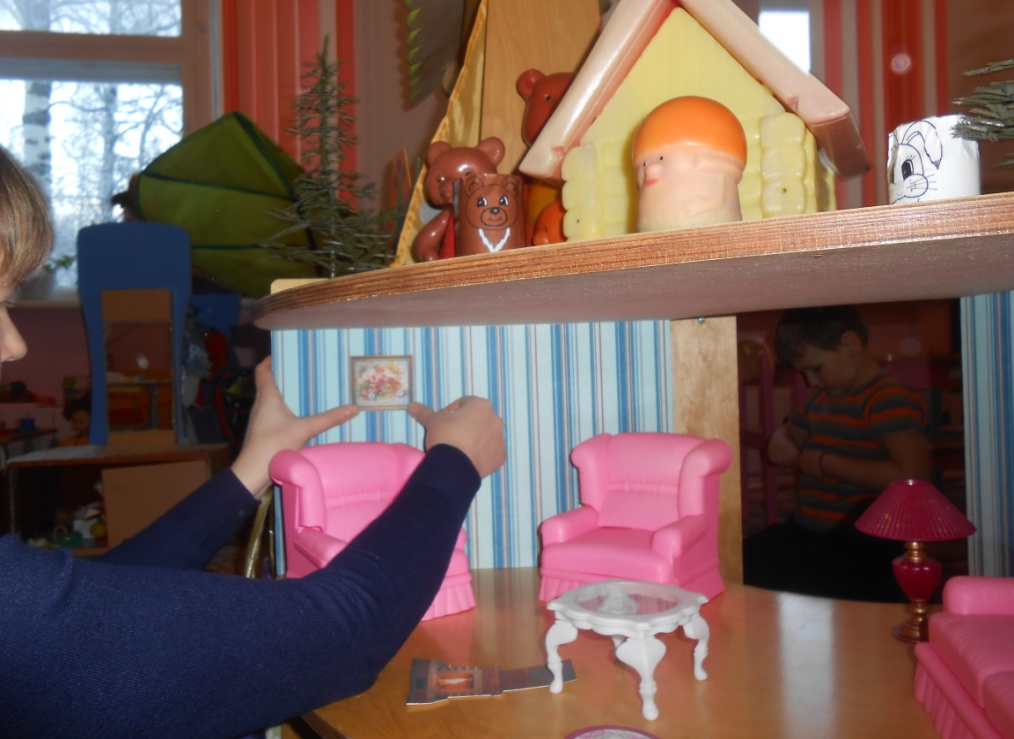 «Я не только помогаю, но и с мамою играю…»
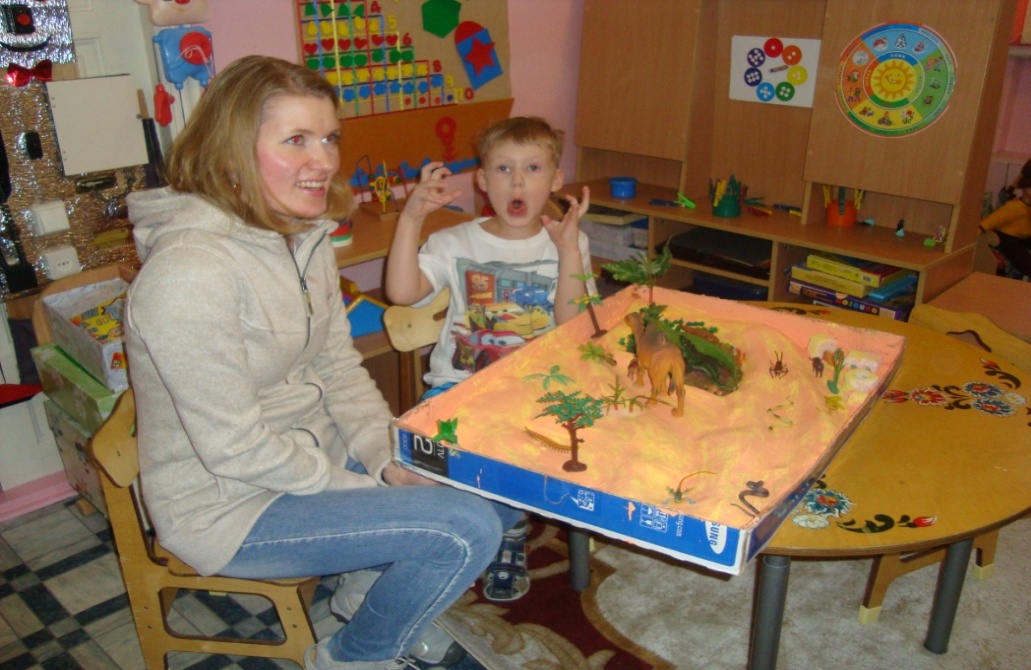 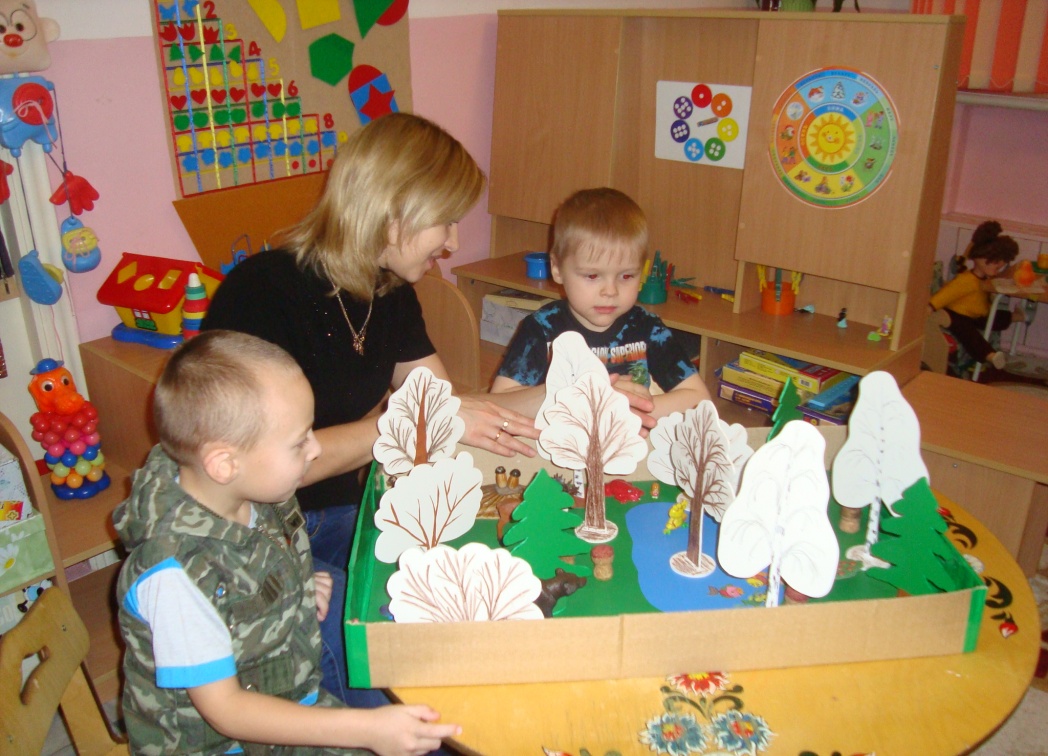 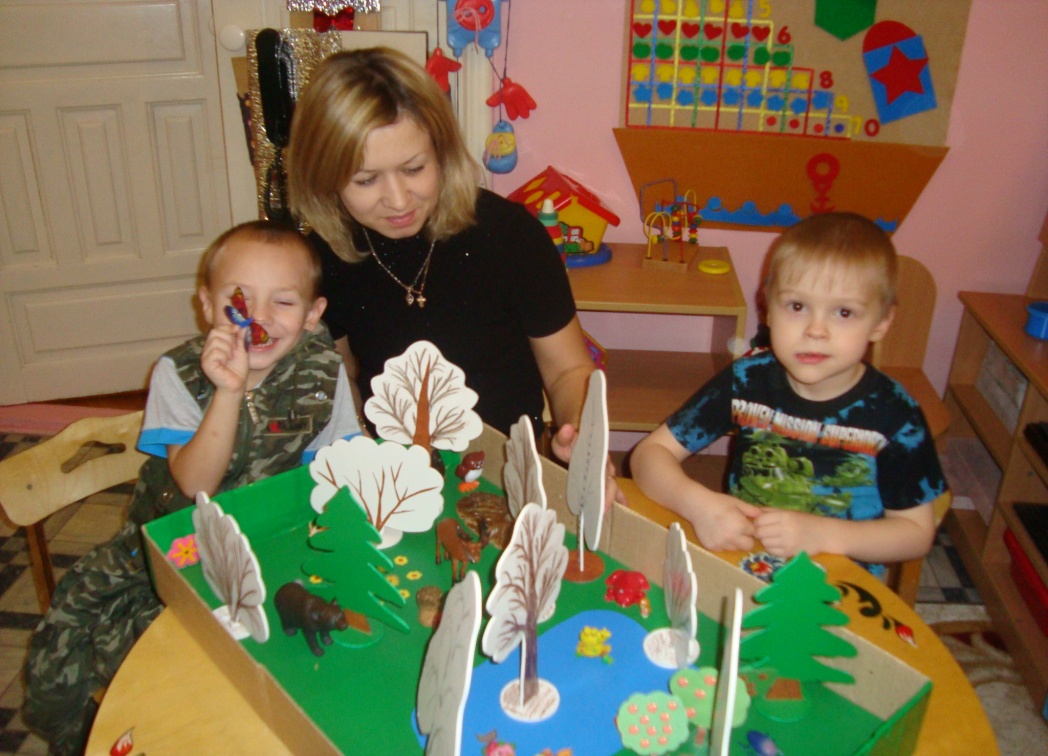 «А с мамой всегда интересней играть..»
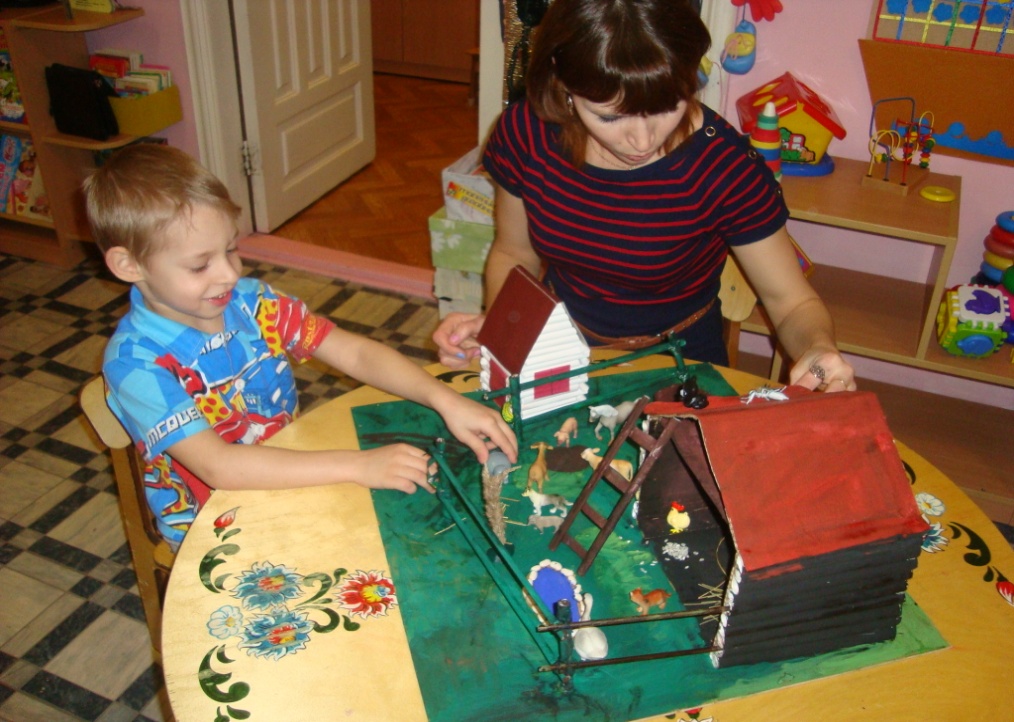 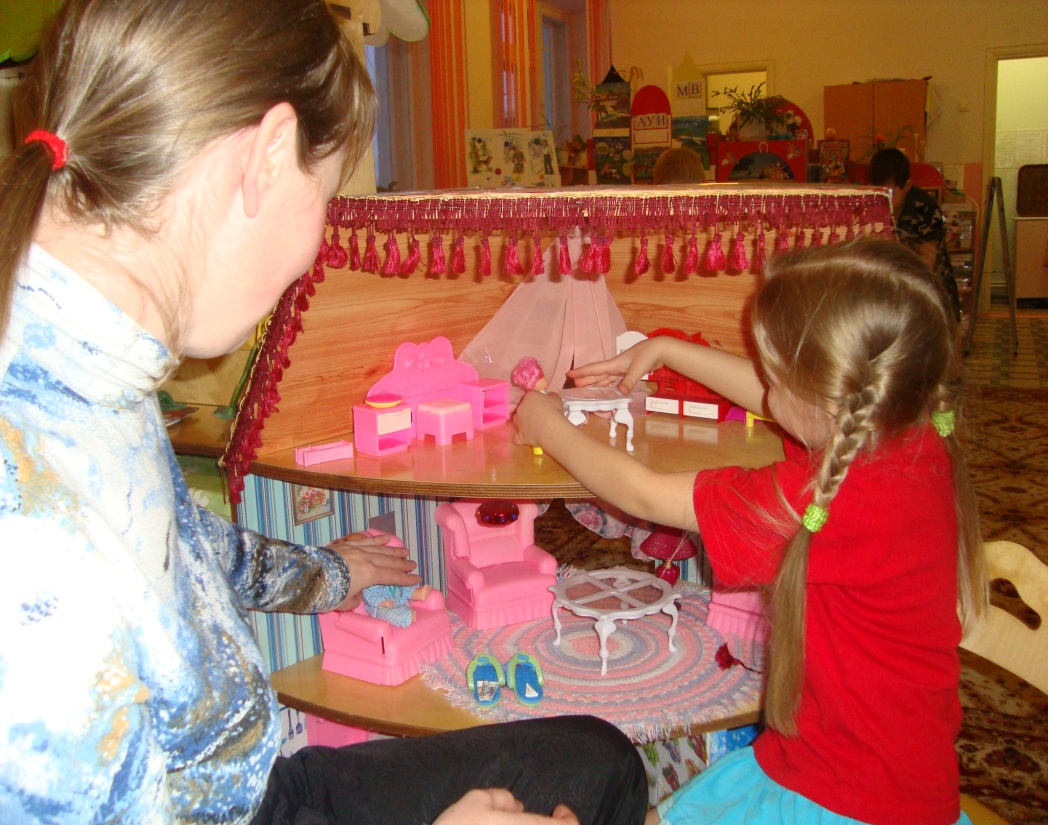 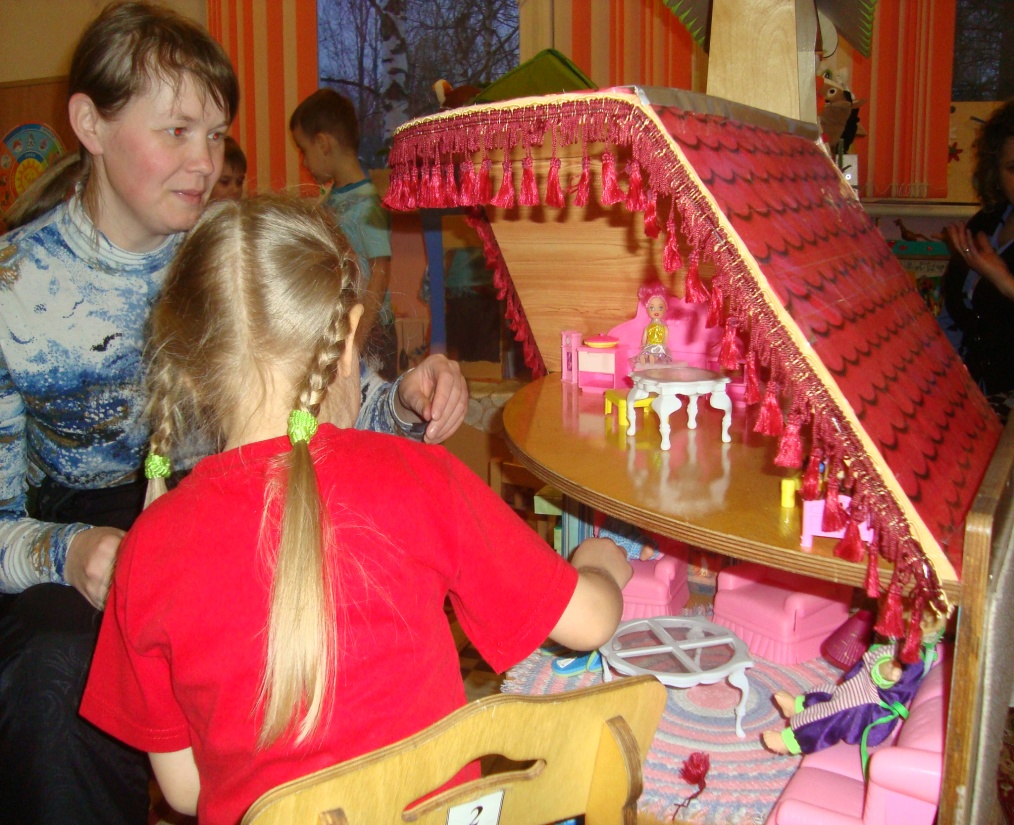 «С макетами можно не только играть, но можно и много интересного узнать.»
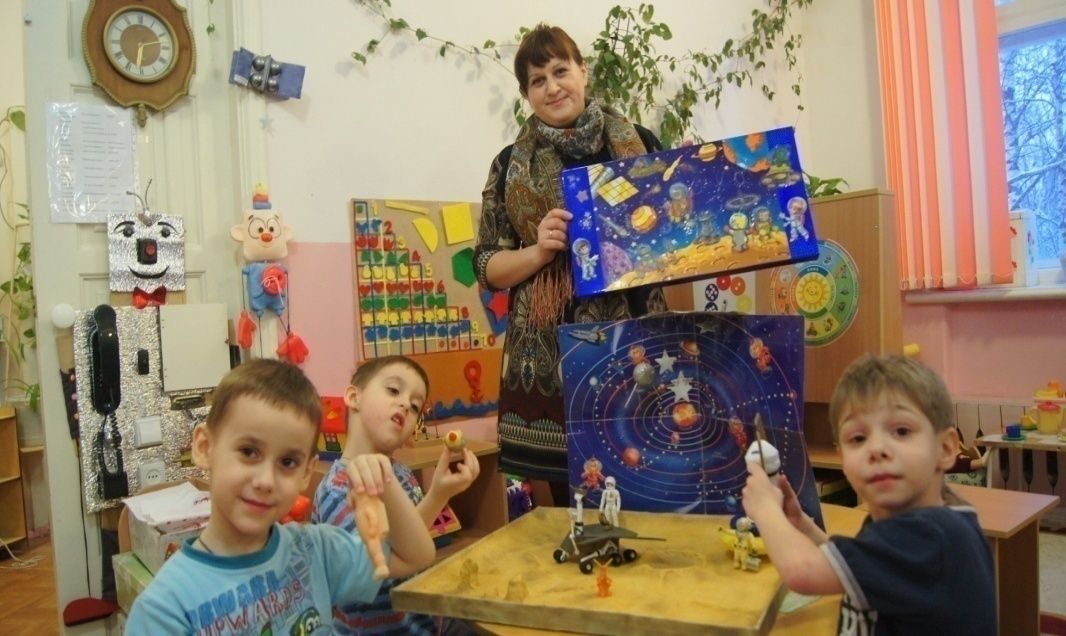 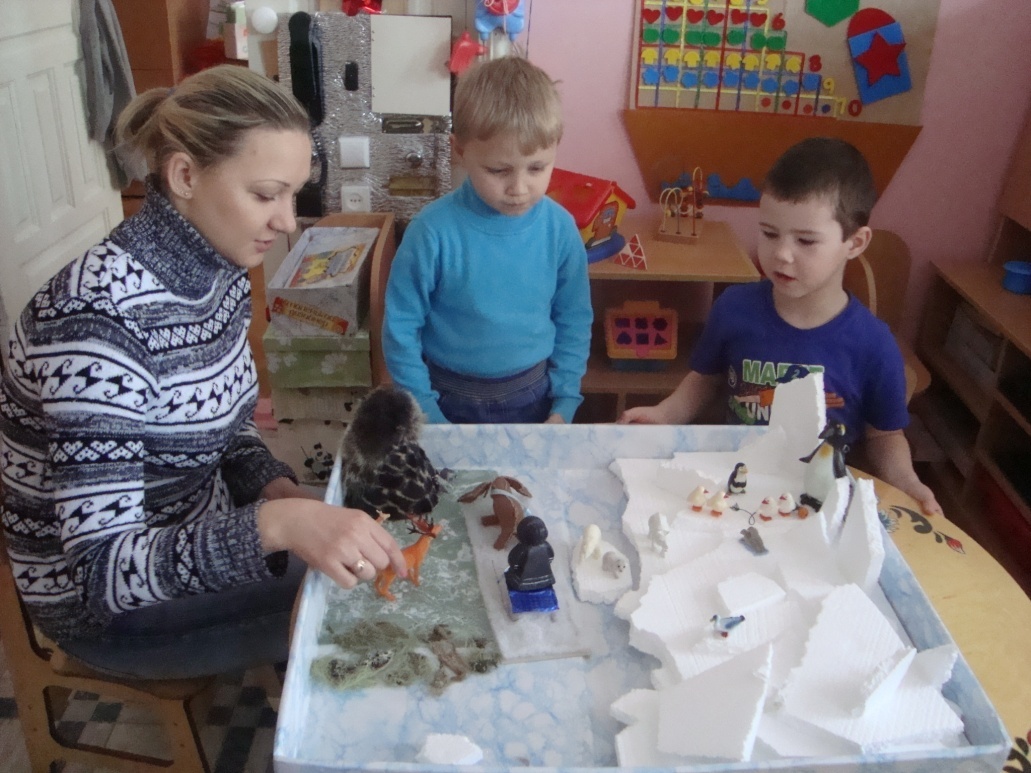 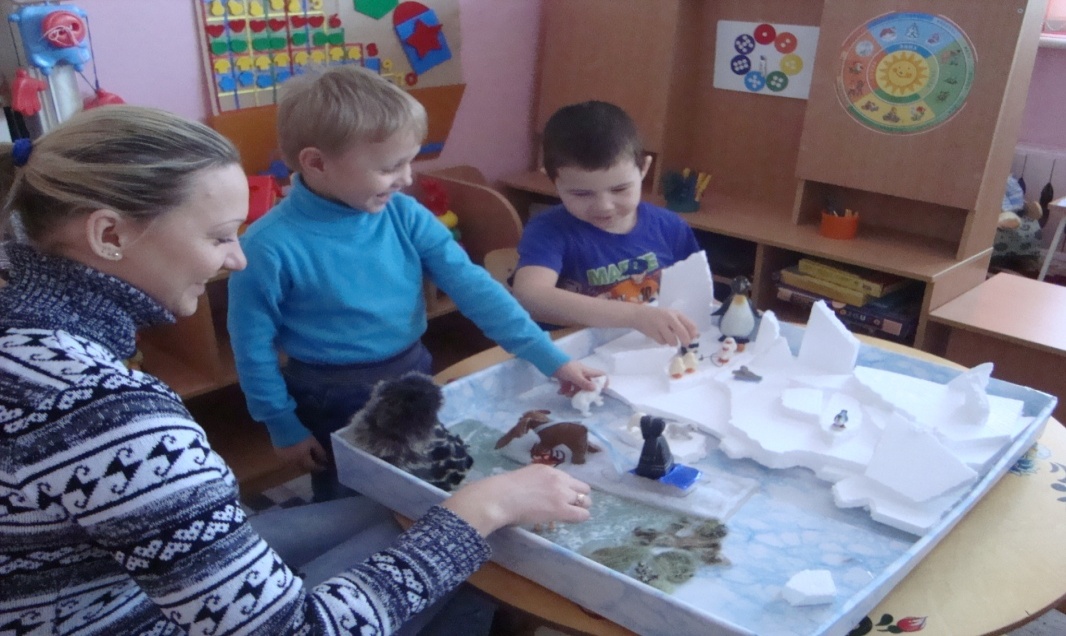 «Увлекательное это дело – игра!»
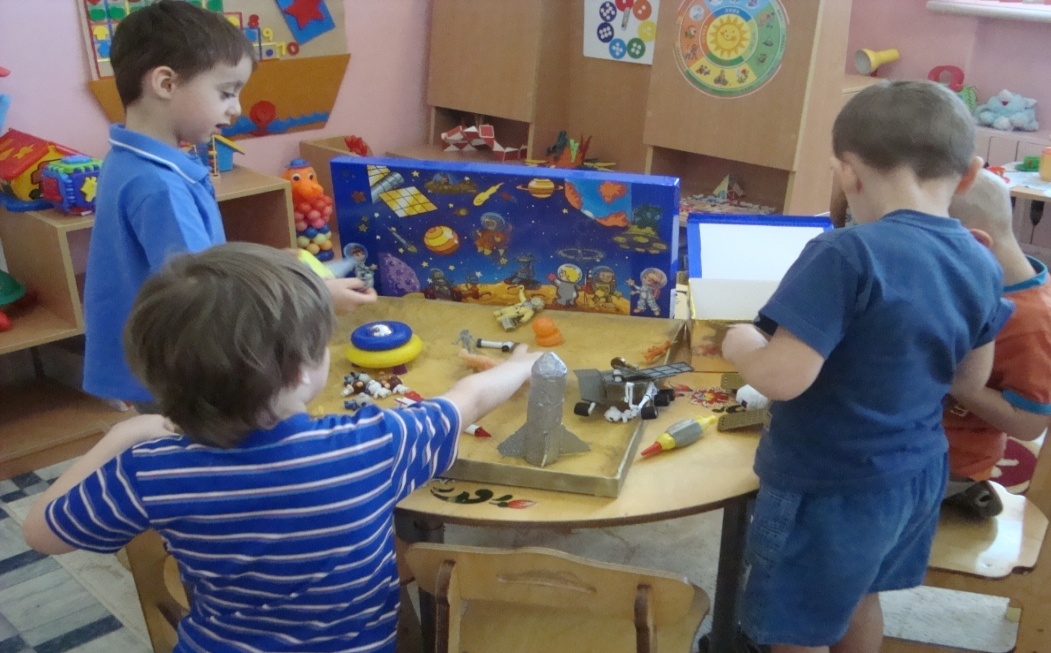 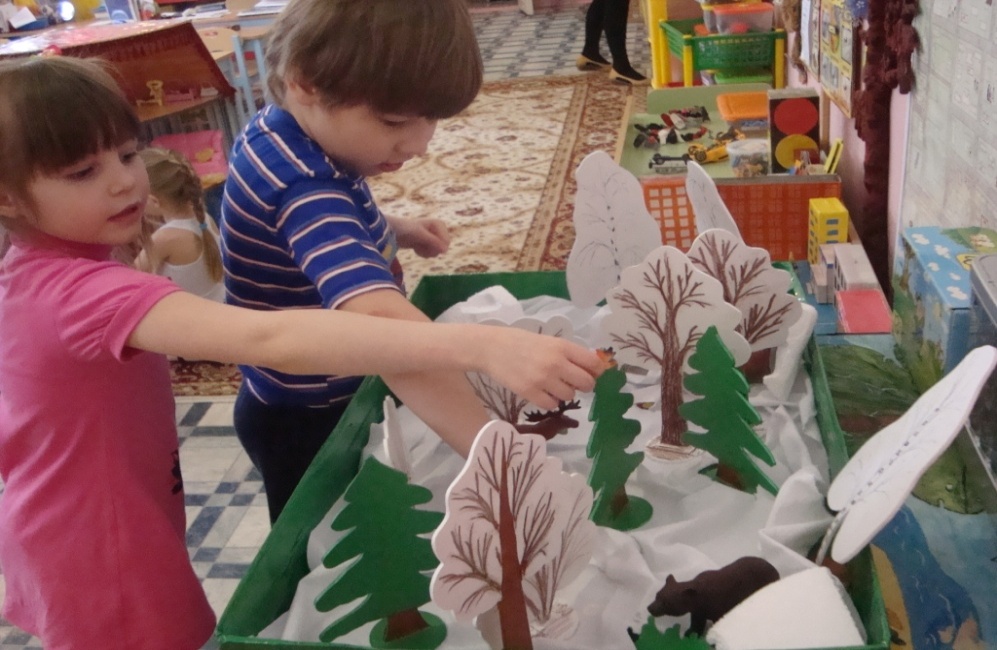 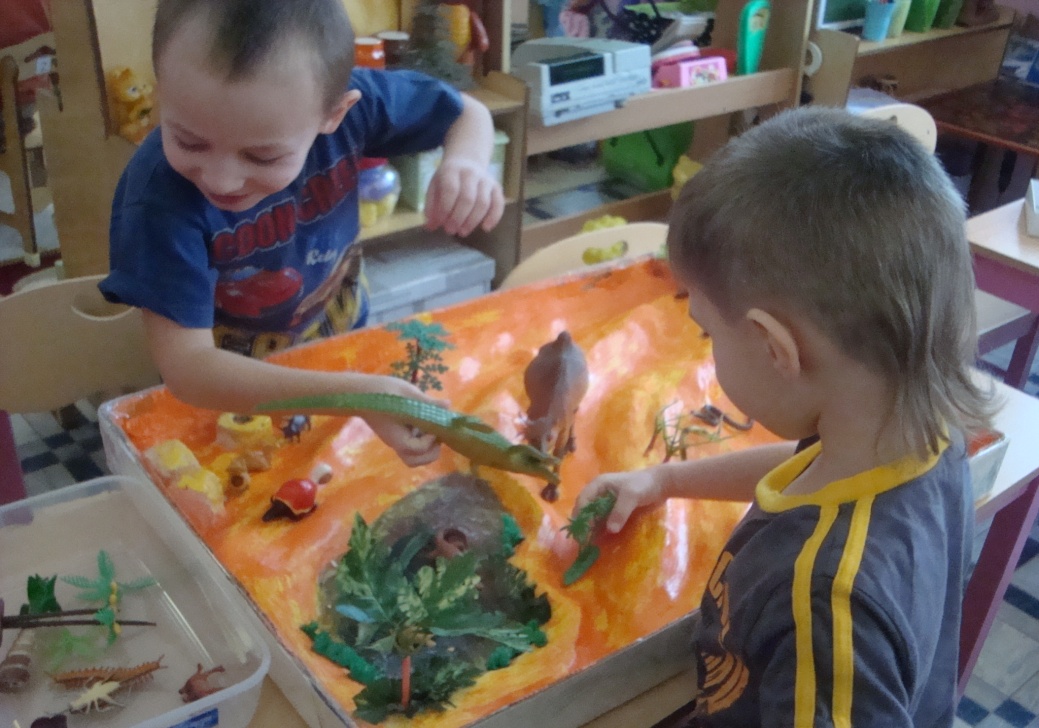 Заключительный этапВыставка макетов. Презентация проекта для педагогов и родителей МКДОУ
Рефлексивный этапАнализ реализации проекта с родителями.Вывод: недостаточно реализован принцип  полифункциональности макетов. Решение: продолжить пополнять «насельниками» существующие макеты. Изготовить базовые игровые полифункциональные  планшеты
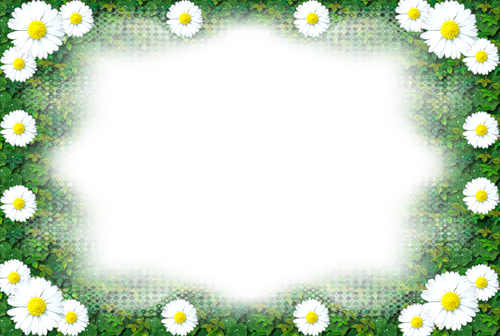 БЛАГОДАРИМ 
     ЗА  ВНИМАНИЕ!